Catch Phrase
Questions
Volume of a Cylinder
Pythagoras’ Theorem
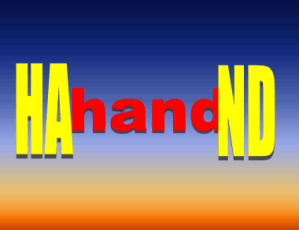 Answers
Foundation Formulae
Area of Sector
Area of a Trapezium
Density
Arc Length
[Speaker Notes: Catchphrase – Hand in Hand]
Answers
Questions
Area of Parallelogram
Area of a Circle
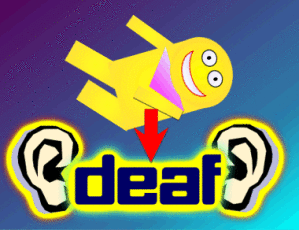 Answers
Foundation Formulae
Pressure
Mass
Circumference of a Circle
Time
Area of Triangle
Distance
[Speaker Notes: Catchphrase – Falling on Deaf ears]